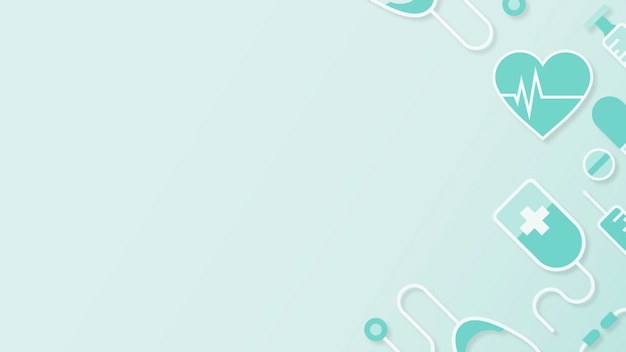 Министерство здравоохранения Свердловской области
Профилактика коррупции в благотворительной деятельности
В России существует огромное количество фондов, каждому из которых можно сделать пожертвование. 
Такое разнообразие делает благотворительность в России не только благородным, но и продуктивным делом.
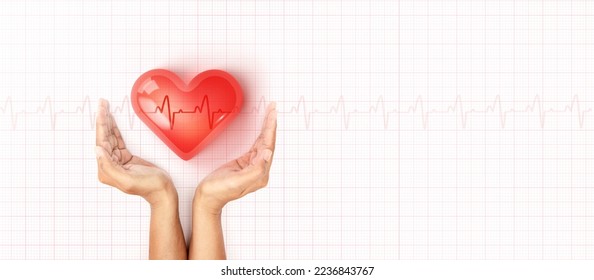 5 сентября – Международный день благотворительности! 
Праздник введен в 2013 году по инициативе Генеральной Ассамблеи ООН.
4
1
Граждане 
и юридические лица вправе беспрепятственно и свободно осуществлять благотворительную и добровольческую (волонтерскую) деятельность на основе добровольности и свободы выбора ее целей
О коррупционных проявлениях необходимо сообщать по  
«телефону доверия» Министерства здравоохранения Свердловской области по вопросам противодействия коррупции
8 (343) 312-03-02
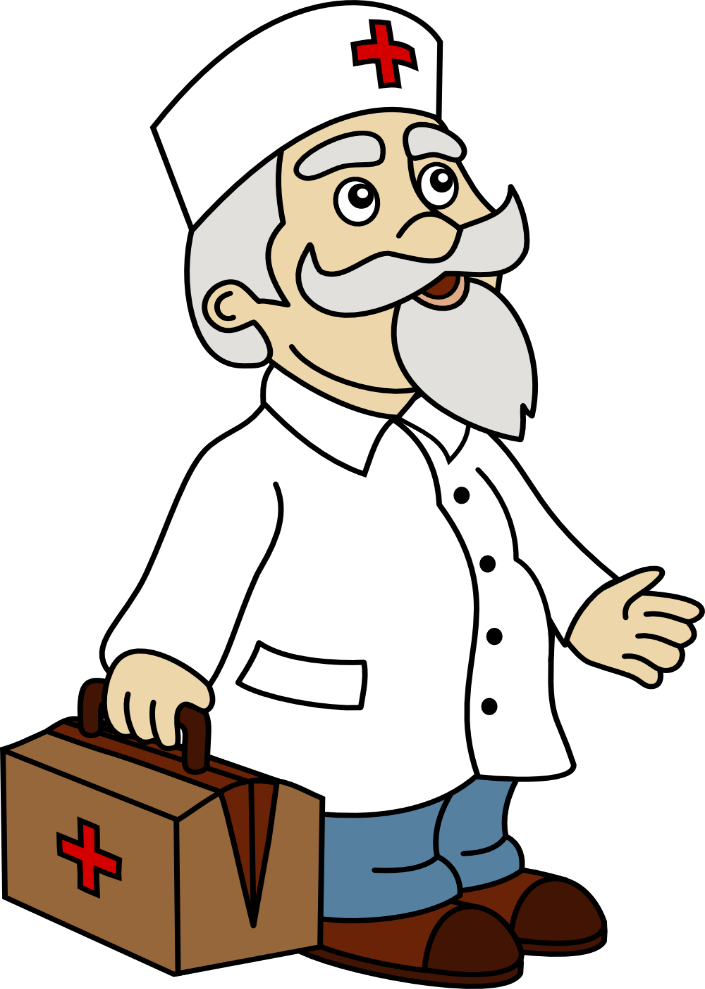 2
3
Оформление 
договора пожертвования 
и/или заявления о пожертвовании 
является обязательным в целях подтверждения факта, что имущество, в том числе денежные средства, было передано учреждению безвозмездно и добровольно, 
и учреждение не допустило 
незаконный сбор средств 
и исполнило цели 
пожертвования
Благотворительные пожертвования в форме безвозмездной передачи движимого и недвижимого имущества осуществляются только при наличии договора в письменной форме и документов, необходимых для их постановки на бухгалтерский учет      
(акт приема-передачи, 
накладная)